Муниципальное общеобразовательное учреждение  основная общеобразовательная школа № 7 г.о. Тольятти
4 ноября ДЕНЬ НАРОДНОГО ЕДИНСТВА
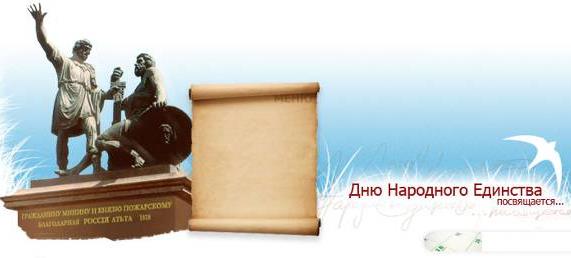 Учитель – логопед, учитель начальных классов Ксенафонтова Елизавета Витальевна
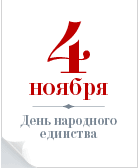 ГИМН 
РОССИИ
Россия — священная наша держава,Россия — любимая наша страна.Могучая воля, великая слава —Твоё достоянье на все времена!

Славься, Отечество наше свободное,Братских народов союз вековой,Предками данная мудрость народная!Славься, страна! Мы гордимся тобой!...
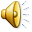 ИСТОРИЯ
ПРАЗДНИКА
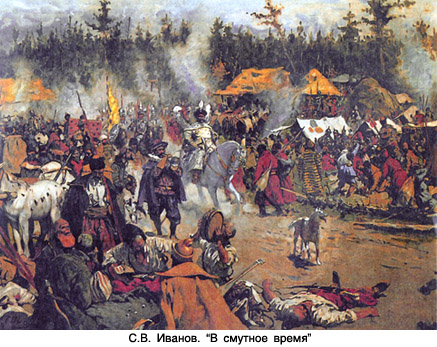 Призвал русский народ выступать против захватчиков.
Дворянин  Прокопий Петрович Ляпунов


Патриарх Гермоген
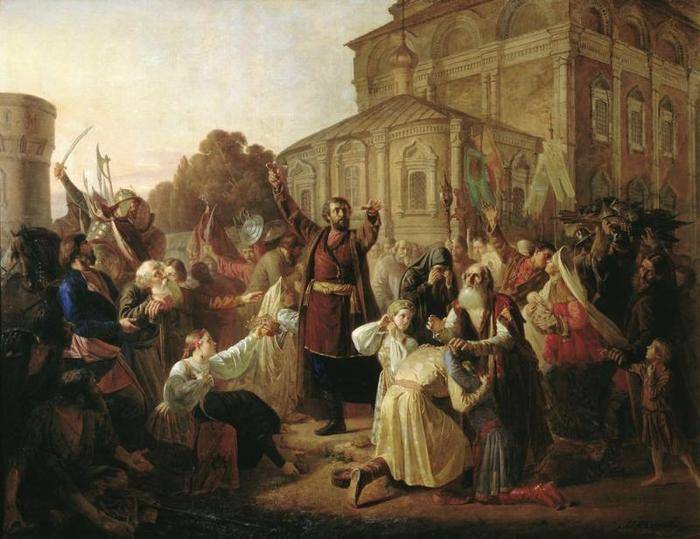 Минин и Пожарский.  художник Скотти М.И.



Патриарх Гермоген
ПамятникМинину и Пожарскому на Красной площади
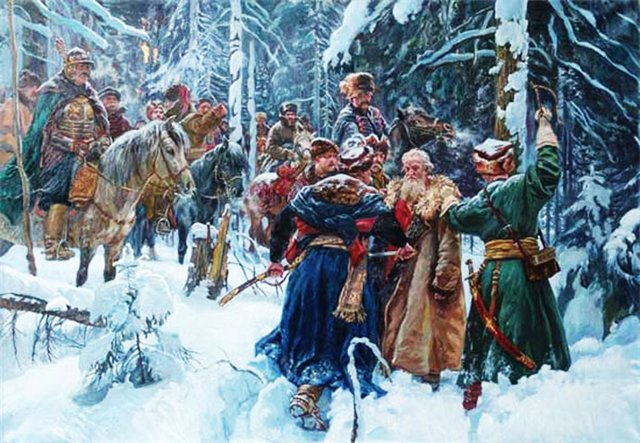 Дореволюционный памятник 
Михаилу Романову и Ивану Осиповичу  Сусанину 
в Костроме.
И до наших дней эта икона особо почитается русским православным народом.
В благодарность за помощь и заступничество князь Дмитрий Пожарский на свои средства построил в 20-х годах XVII века деревянный собор во имя Казанской иконы Божией Матери.
4 ноября – это день единства всех российских народов;
4 ноября – это день спасения России от самой большой опасности, которая когда-либо ей грозила;
4 ноября – это возрожденный праздник со своей историей; 
4 ноября – это день реальных дел, а не сомнительных маршей.
ВИКТОРИНА
1. Как называлось государство, которое вмешивалось в дела России в Смутное время?
2. Кто возглавил первое ополчение 1611 года?
3. Какое историческое событие произошло 4 ноября (22 октября по старому стилю) 1612 года?
4. Как звали национального героя того времени?
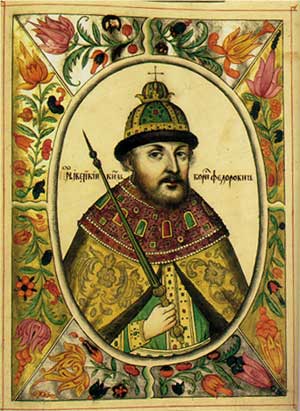 5. Кто стал царём Российского государства после Ивана Грозного?
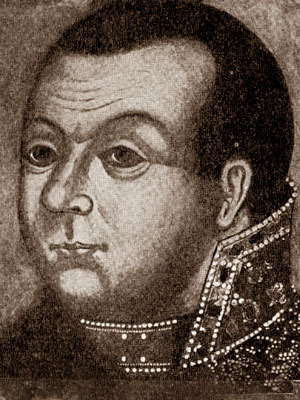 6. Кого из претендентов на Московский трон называли "тушинским вором"?
7. В благодарность за помощь и заступничество князь Пожарский на свои средства построил в 20-х годах XVII века деревянный собор во имя Казанской иконы Божией Матери. О каком Храме идёт речь?
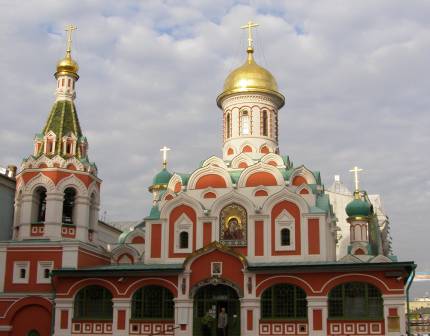 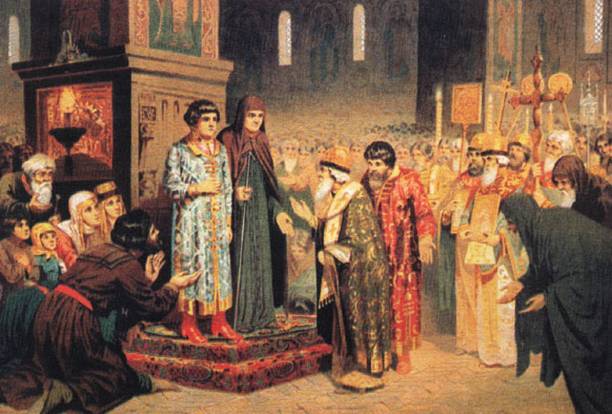 8. С каким событием связано окончание Смутного времени на Руси?
9. В каком году впервые было установлено Празднование в честь Казанской иконы Пресвятой Богородицы 4 ноября?
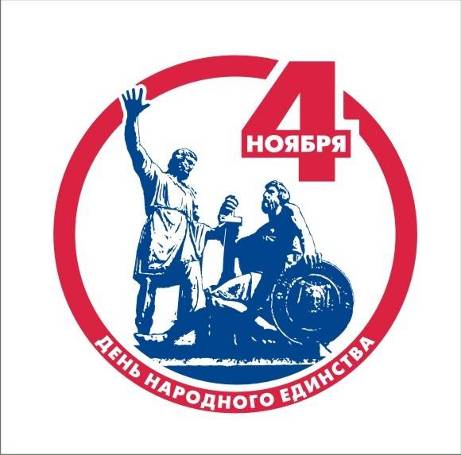 10. Как называется государственный праздник, который мы отмечаем 4 ноября?
Муниципальное общеобразовательное учреждение  основная общеобразовательная школа № 7 г.о. Тольятти
4 ноября ДЕНЬ НАРОДНОГО ЕДИНСТВА
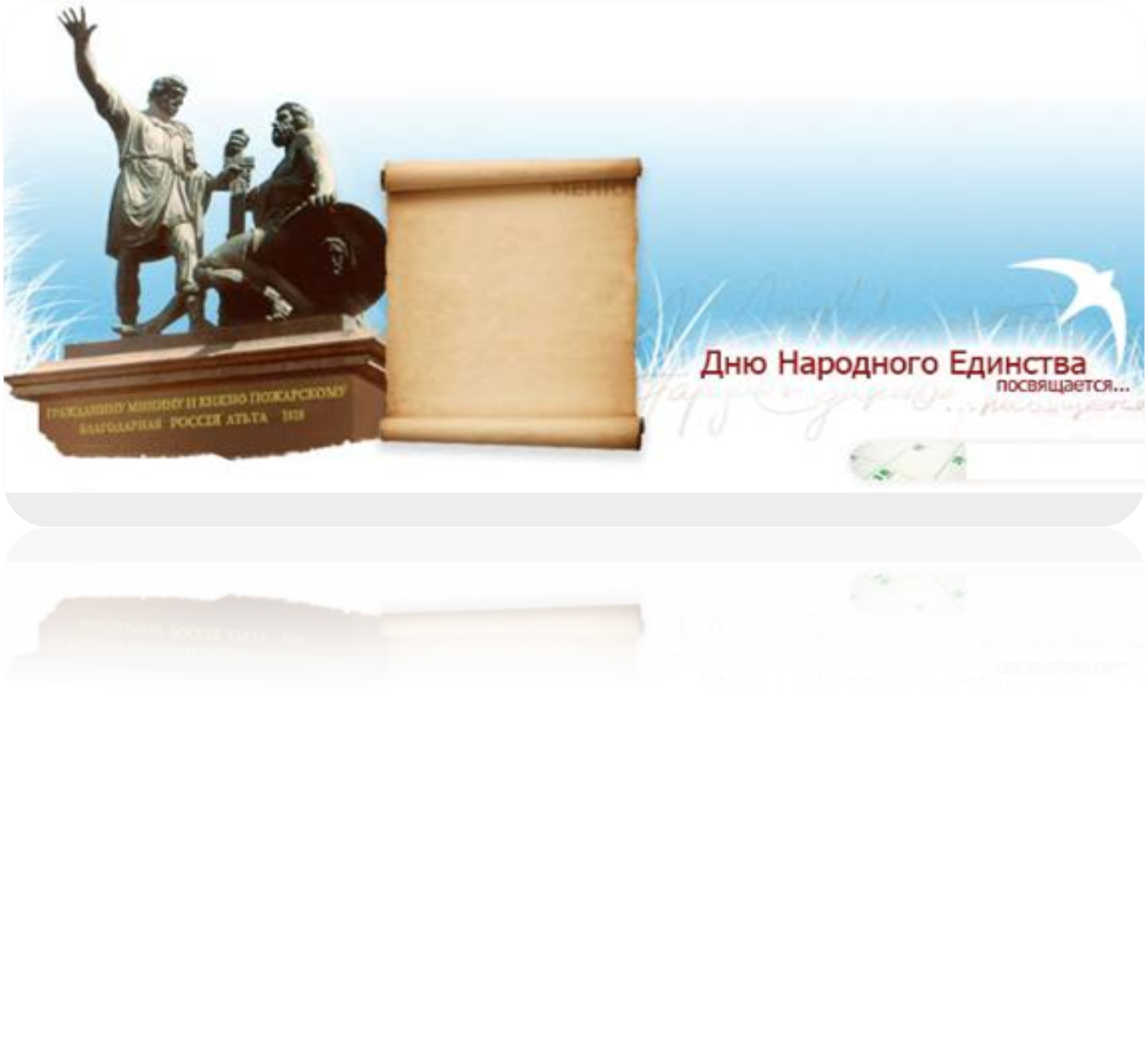 Учитель – логопед, учитель начальных классов Ксенафонтова Елизавета Витальевна